Ηλεκτρισμός
Ηλεκτρικές συσκευές
Εξοικονόμηση ηλεκτρισμού
Προστασία από τους κινδύνους της χρήσης ηλεκτρικών συσκευών
Ποιος από τους πιο κάτω είναι ένας επικίνδυνος συνδυασμός;
Οδοντόβουρτσα και οδοντόκρεμα

B. Νερό και ηλεκτρικό ρεύμα

Γ. Παπούτσια και ηλεκτρικό ρεύμα
Ποιος από τους πιο κάτω είναι ένας επικίνδυνος συνδυασμός;
Β. Νερό και ηλεκτρικό ρεύμα
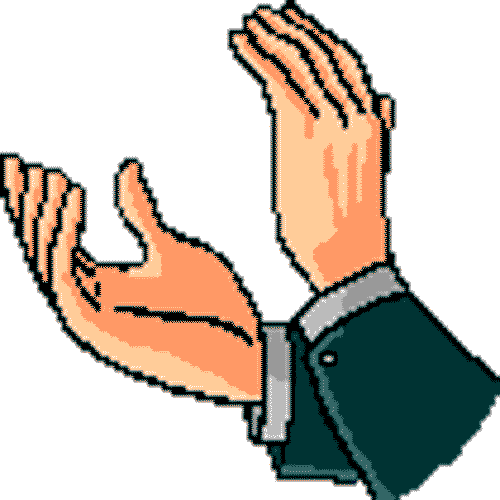 Μπράβο!!! Επόμενη ερώτηση
A. Οδοντόβουρτσα και οδοντόκρεμα.
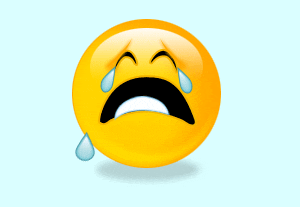 Δοκίμασε ξανά!
Γ. Παπούτσια και ηλεκτρικό ρεύμα
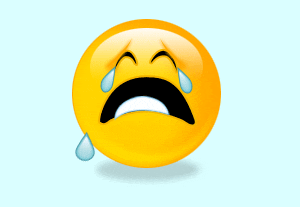 Δοκίμασε ξανά!
Ποιο αντικείμενο δεν πρέπει να πάρουμε ποτέ μαζί μας στο μπάνιο;
Α. Τα λαστιχένια μας παιχνίδια 

Β. Τις εφημερίδες και τα περιοδικά μας

Γ. Τον στεγνωτήρα μαλλιών μας
Γ. Τον στεγνωτήρα μαλλιών μας
Μπράβο!!! Επόμενη ερώτηση
A. Τα λαστιχένια μας παιχνίδια
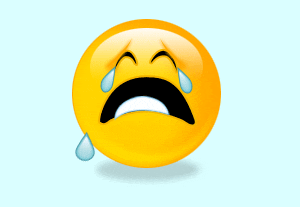 Δοκίμασε ξανά!
B. Τις εφημερίδες και τα περιοδικά μας
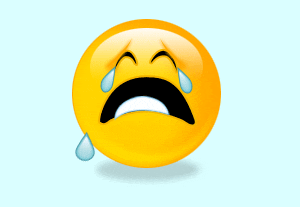 Δοκίμασε ξανά!
Πού ΔΕΝ πρέπει ΠΟΤΕ να τοποθετήσουμε ένα ποτήρι γεμάτο υγρό;
Α. Πάνω στο κομοδίνο του κρεβατιού μας

Β. Πάνω στο τραπέζι της κουζίνας

Γ. Κοντά σε ηλεκτρικές συσκευές
Γ. Κοντά σε ηλεκτρικές συσκευές
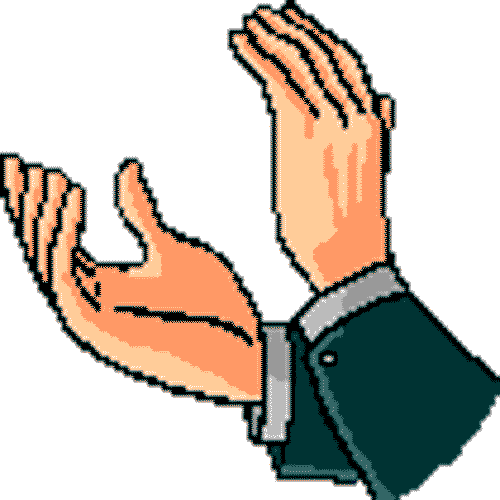 Μπράβο!!! Επόμενη ερώτηση
Α. Πάνω στο κομοδίνο του τραπεζιού μας
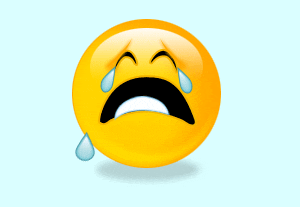 Δοκίμασε ξανά!
Β. Πάνω στο τραπέζι της κουζίνας
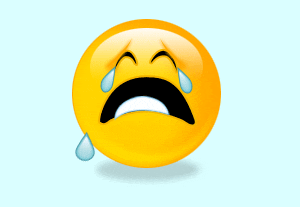 Δοκίμασε ξανά!
Τι πρέπει να κάνουμε προτού αγγίξουμε ηλεκτρικές συσκευές με βρεγμένα χέρια;
Α. Να σκουπίσουμε τα χέρια μας πολύ καλά με 
μια πετσέτα.

Β. Απολύτως τίποτα.

Γ. Να σκουπίσουμε τα χέρια μας πάνω στα 
μαλλιά μας.
Α. Να σκουπίσουμε τα χέρια μας πολύ 	καλά με μια πετσέτα.
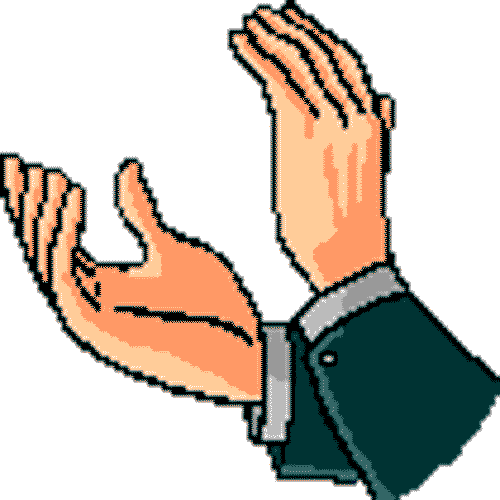 Μπράβο!!! Επόμενη ερώτηση
Β. Απολύτως τίποτα.
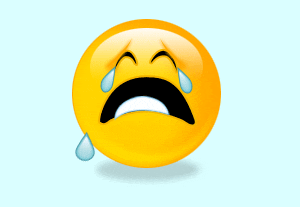 Δοκίμασε ξανά!
Γ. Να σκουπίσουμε τα χέρια μας
    πάνω στα μαλλιά μας.
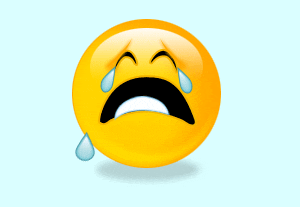 Δοκίμασε ξανά!
Πού πρέπει να βρίσκονται τα καλώδια των ηλεκτρικών συσκευών, όταν αυτές δεν λειτουργούν;
Α. Να συγυρίζονται πάνω σε ένα ράφι.

Β. Να αφήνονται στο πάτωμα.

Γ. Να τυλίγονται γύρω από την ηλεκτρική 
συσκευή.
Α. Να συγυρίζονται πάνω σε ένα ράφι.
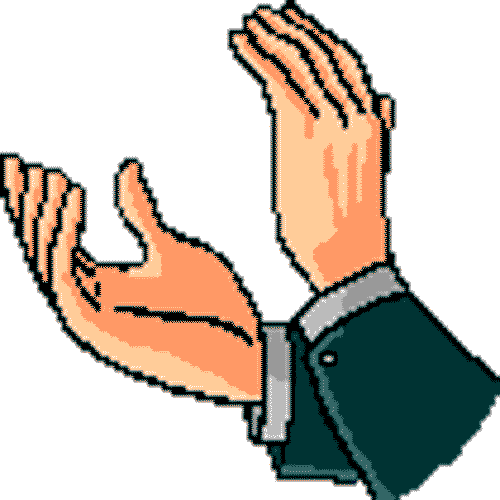 Μπράβο!!! Επόμενη ερώτηση
Β. Να αφήνονται στο πάτωμα.
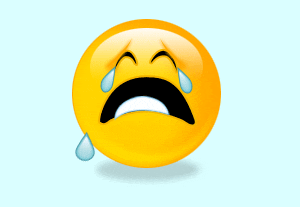 Δοκίμασε ξανά!
Γ. Να τυλίγονται γύρω από την 
	ηλεκτρική συσκευή.
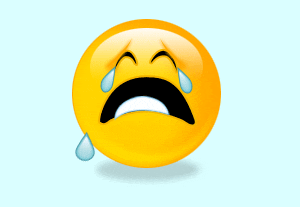 Δοκίμασε ξανά!
Τι πρέπει να κάνεις, εάν ο λαμπτήρας του υπνοδωματίου σου δεν ανάβει;
Α. Να βάλεις προσεχτικά μια καρέκλα και να 
προσπαθήσεις να τον βγάλεις για να βάλεις έναν καινούριο.
Β. Να φωνάξεις κάποιον ενήλικα για να σε       
βοηθήσει να τον αλλάξεις.
Γ. Να τον σπάσεις και να τον πετάξεις στα     
σκουπίδια.
Α. Να βάλεις προσεχτικά μια καρέκλα και να 
	προσπαθήσεις να τον βγάλεις για να βάλεις 	έναν καινούριο.
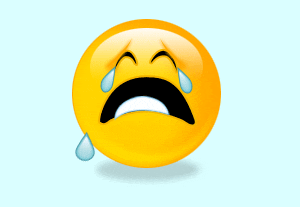 Δοκίμασε ξανά!
Β. Να φωνάξεις κάποιον ενήλικα, για να σε       
    βοηθήσει να τον αλλάξεις.
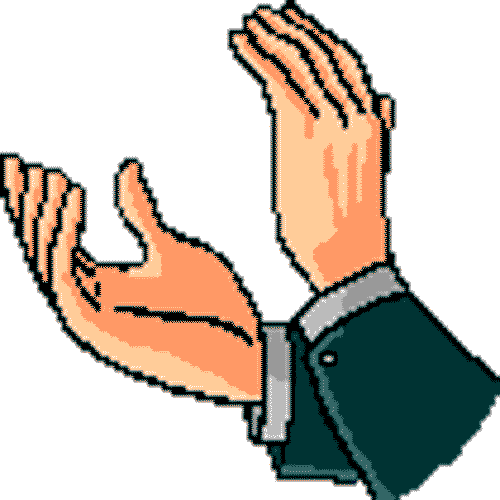 Μπράβο!!! Επόμενη ερώτηση
Γ. Να τον σπάσεις και να τον πετάξεις  
   στα σκουπίδια.
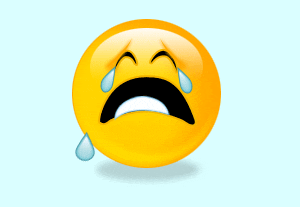 Δοκίμασε ξανά!
Θέλεις να χρησιμοποιήσεις μια ηλεκτρική συσκευή και πρέπει βάλεις το ρευματολήπτη στο ρευματοδότη...
Α. Ζητάς τη βοήθεια κάποιου ενήλικα.

Β. Δεν χρησιμοποιείς τον ηλεκτρονικό  
υπολογιστή.

Γ. Σπρώχνεις με όλη τη δύναμη το ρευματολήπτη προς το ρευματοδότη.
Α. Ζητάς τη βοήθεια κάποιου ενήλικα.
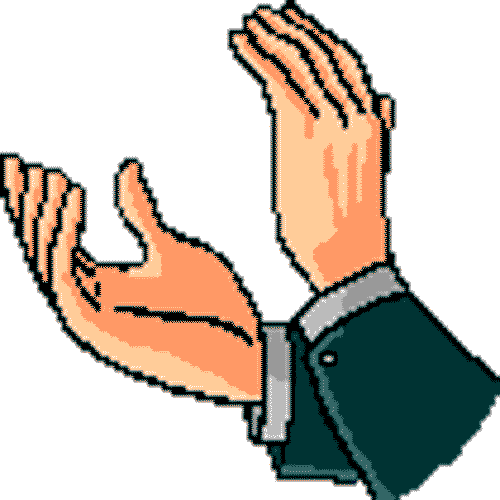 Μπράβο!!! Επόμενη ερώτηση
Β. Δεν χρησιμοποιείς τον ηλεκτρονικό  
    υπολογιστή.
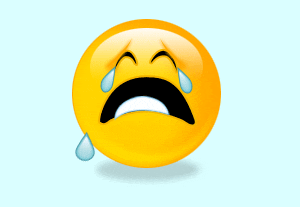 Δοκίμασε ξανά!
Γ. Σπρώχνεις με όλη τη δύναμη το ρευματολήπτη προς τον ρευματοδότη.
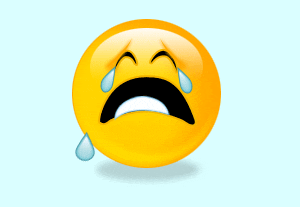 Δοκίμασε ξανά!
Ο Γιώργος ζεσταίνεται. Τι μπορεί να κάνει από τα πιο κάτω για να εξοικονομήσει ηλεκτρικό ρεύμα;
Α. Να μην κάνει τίποτε.

Β. Να χρησιμοποιήσει το σύστημα κλιματισμού.

Γ. Να χρησιμοποιήσει τον ανεμιστήρα που υπάρχει στο δωμάτιο.
Α. Να μην κάνει τίποτε.
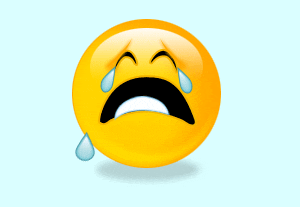 Δοκίμασε ξανά!
Β. Να χρησιμοποιήσει τα συστήματα κλιματισμού.
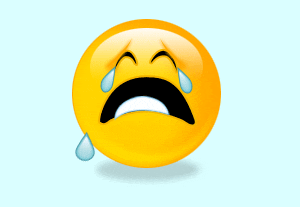 Δοκίμασε ξανά!
Γ. Να χρησιμοποιήσει τον ανεμιστήρα που υπάρχει στο δωμάτιο.
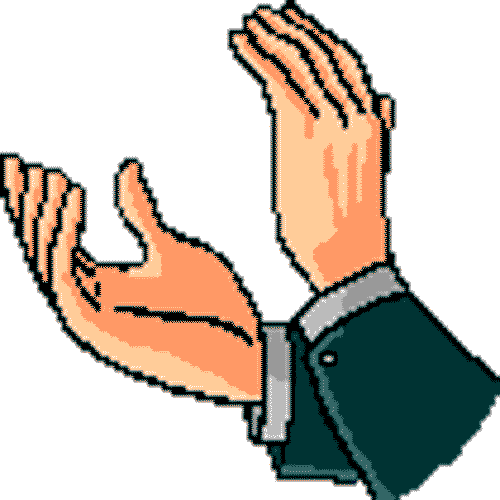 Μπράβο!!! Επόμενη ερώτηση
Έξω είναι δροσερά και μέσα στο σπίτι αισθάνεστε να ζεσταίνεστε. Τι κάνετε;
Ανάβετε το σύστημα κλιματισμού.

Β.  Ανοίγετε τα παράθυρα.

Γ. Ανάβετε το σύστημα κλιματισμού και  ανοίγετε και τα παράθυρα.
Α. Ανάβετε το σύστημα κλιματισμού.
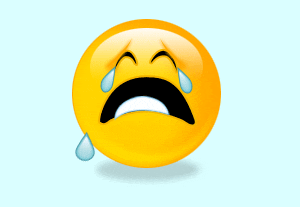 Δοκίμασε ξανά!
Β. Ανοίγετε τα παράθυρα.
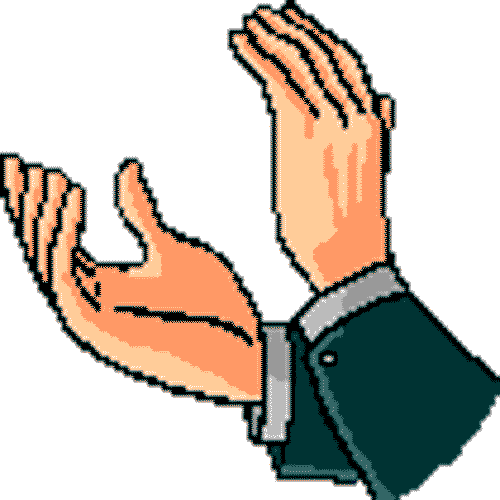 Μπράβο!!!
Γ. Ανάβετε το σύστημα κλιματισμού και ανοίγετε και τα παράθυρα.
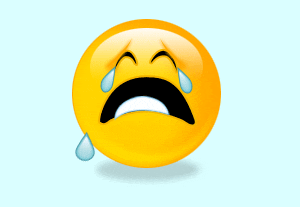 Δοκίμασε ξανά!